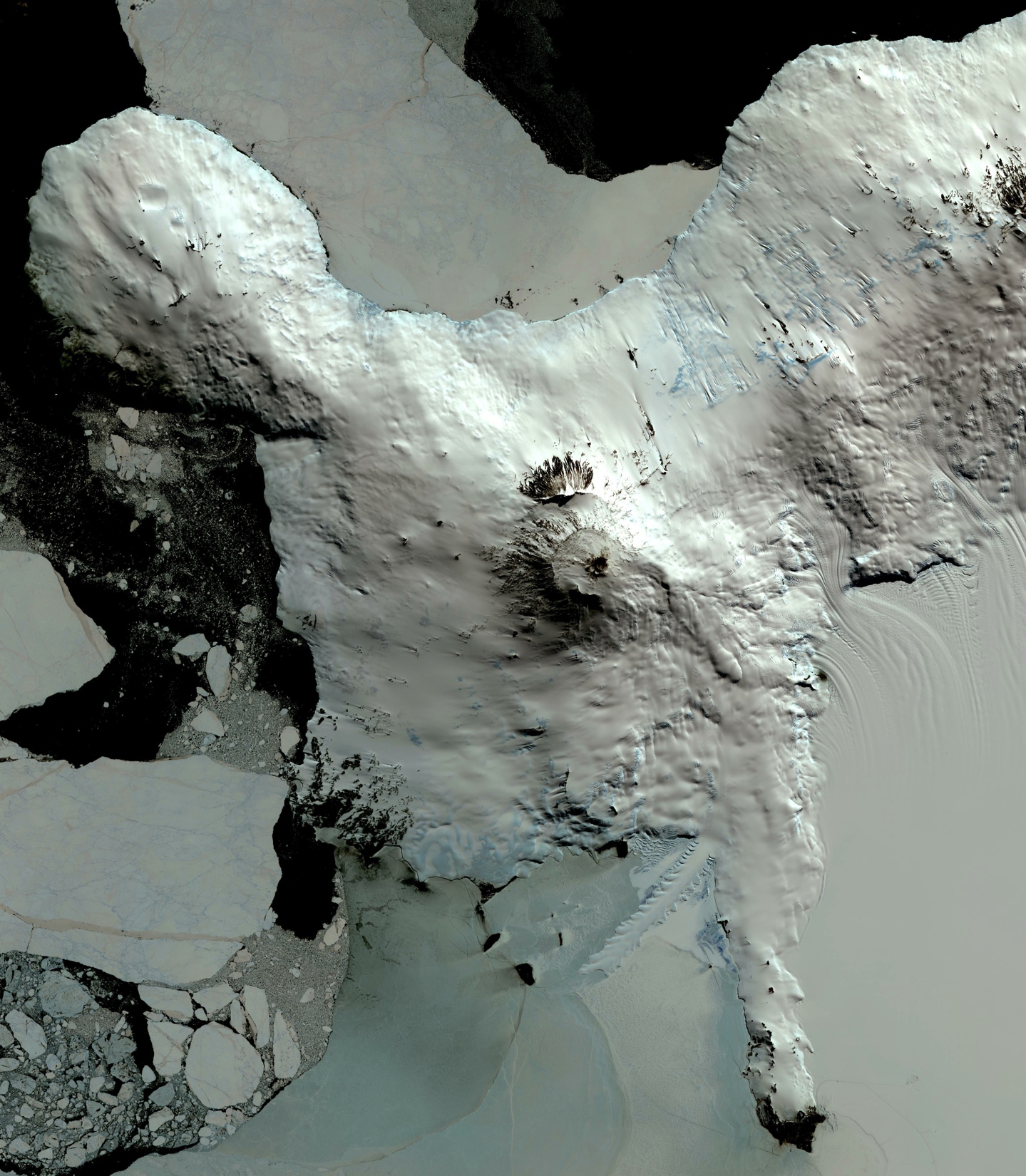 Planetary 
Surfaces I
Mount Erebus
Where is this?
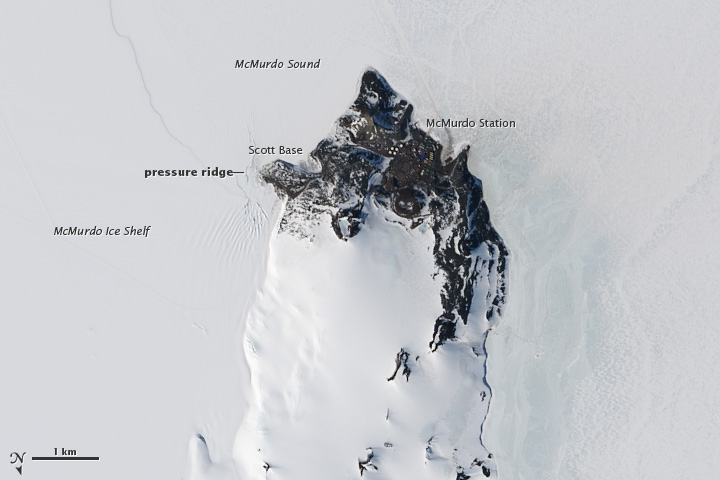 Mount Erebus
to
McMurdo Station
36 km
McMurdo Station
[Speaker Notes: EARTH BY TERRA: Mount Erebus, the world's southernmost historically active volcano, overlooks the McMurdo research station on Ross Island (which is roughly opposite the Antarctica Peninsula).  The 3794-m-high Erebus is the largest of three major volcanoes forming the crudely triangular Ross Island. An elliptical 500 x 600 m wide, 110-m-deep crater truncates the summit and contains an active lava lake within a 250-m-wide, 100-m-deep inner crater. The glacier-covered volcano was erupting when first sighted by Captain James Ross in 1841. Continuous lava-lake activity with minor explosions, punctuated by occasional larger strombolian explosions that eject bombs onto the crater rim, has been documented since 1972, but has probably been occurring for much of the volcano's recent history. The image was acquired December 31, 2013, covers an area of 63 x 73 km, and is located at 77.5 degrees south, 167.1 degrees east.
 
With its 14 spectral bands from the visible to the thermal infrared wavelength region and its high spatial resolution of 15 to 90 meters (about 50 to 300 feet), ASTER images Earth to map and monitor the changing surface of our planet. ASTER is one of five Earth-observing instruments launched Dec. 18, 1999, on Terra. The instrument was built by Japan's Ministry of Economy, Trade and Industry. A joint U.S./Japan science team is responsible for validation and calibration of the instrument and data products.]
Planetary Surfaces
Why look at the surface?

     1. formation history (composition)
     2. past geologic activity
     3. current geologic activity

Observables

     1. albedo:  high, low, differentiated, variable
     2. terrain:  faults, ridges, cliffs, cracks 
     3. volcanoes: tectonics, activity
     4. cratering: environment

Where are we talking about?   … the CRUST

     Earth crust:	5 to 50 km thick
     Moon crust:  	60 km (Earth side) to 150 km (far side)
     Mars crust:   	10 to 75 km thick (Fe2O3 accounts for 18% surface mass!)
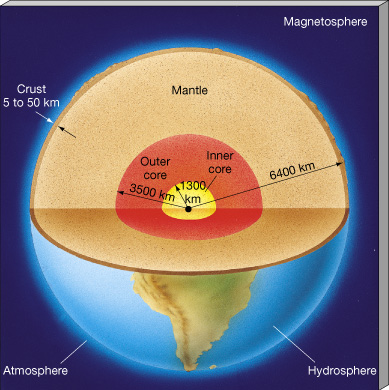 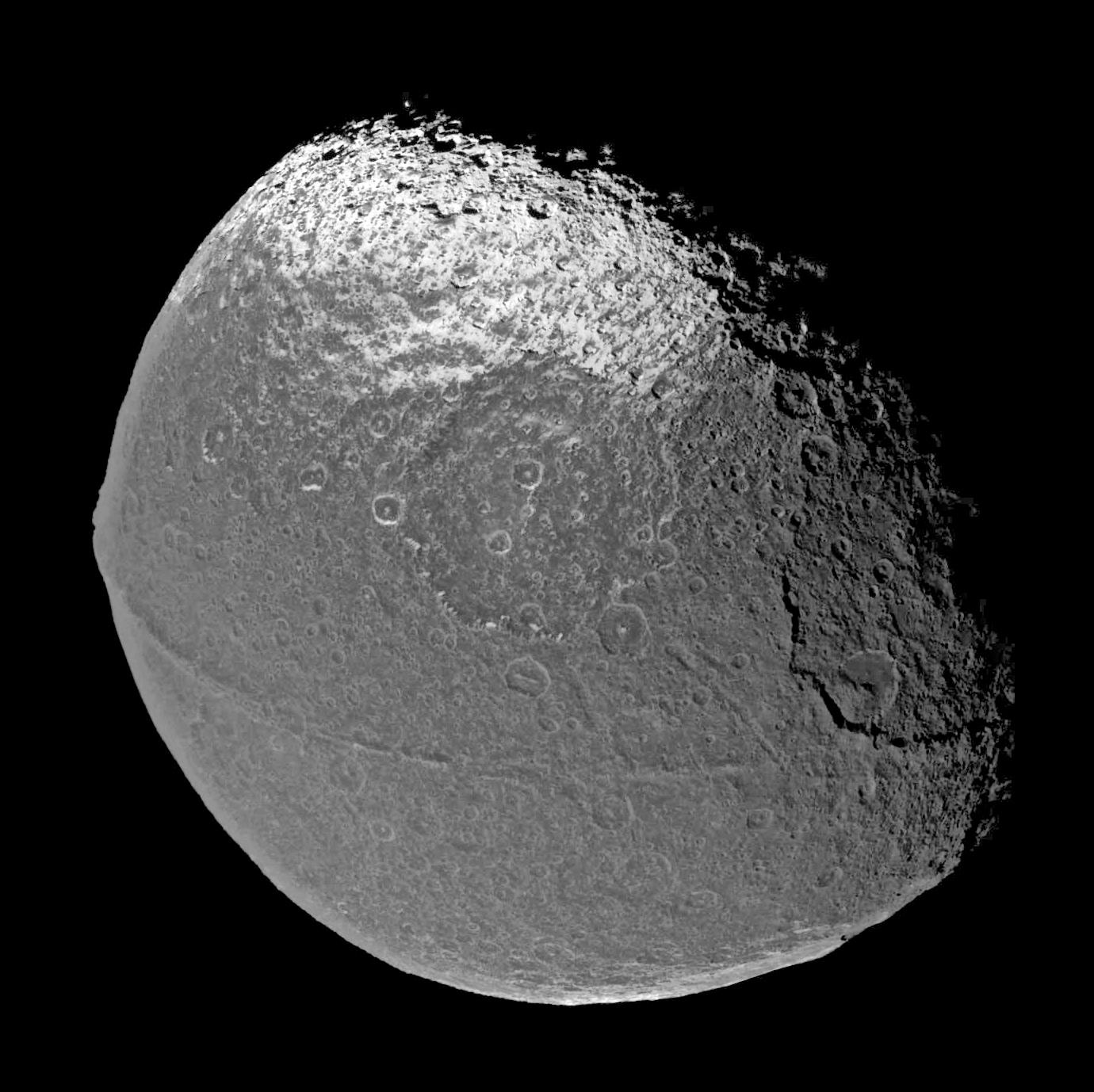 [Speaker Notes: Fe2O3 is hematite … rust is Fe2O3xH2O = hydrated hematite]
Minerals
minerals	natural compounds with specific chemical composition and a
ORDERED	specific architecture of atoms
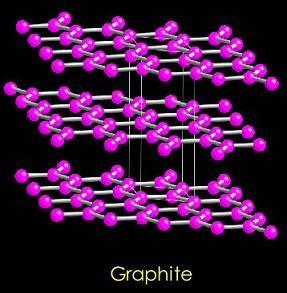 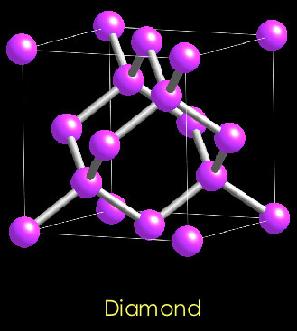 Minerals
minerals	natural compounds with specific chemical composition and a 	 ORDERED 	specific architecture of atoms
held together by
	ionic bond --- electrostatic attraction between opposite charges, Na+Cl¯
	covalent bond --- shared electrons, diamond
	Van der Waals --- occurs in minerals that have polar molecules, H2O

most common minerals on terrestrial planets … silicates = having silicon + oxygen
	quartz		SiO2
	olivine		(Fe,Mg)2SiO4
	pyroxene	(Fe,Mg)2Si2O6                                       	10% of Earth rocks
	feldspar		(K,Na)AlSi3O8   ,   CaAl2Si2O8 	60% of Earth rocks

next most common minerals … oxides = (usually) Fe + oxygen
	magnetite	Fe3O4
	hematite		Fe2O3
	limonite		HFeO2

outer Solar System … ices … four favorites …
	H2O, NH3, CH4 , CO2 … mixed versions = clathrates … comets have all
[Speaker Notes: Van der Waals force = weak electrical attraction between molecules and atoms in a solid
NaCl is sodium chloride = halite = salt
% given are for SURFACE rocks (light stuff floats)]
Rocks
rocks		assemblages of different minerals
MESSY		classified by composition and method of origin

four major categories …
     primitive, igneous, metamorphic, sedimentary

     1. primitive --- formed directly out of the solar nebula
	asteroids, meteorites, comets

     2. igneous --- result from melted rocks (cooled magma)
	most common rock type on Earth!
	underground formation = intrusive or plutonic (Stone Mountain)
		slow cooling, large grains, e.g. granite (70% Si), peridotite
	above ground formation = extrusive or volcanic
		fast cooling, small grains, e.g. basalt (50% Si), pumice, obsidian
	observable:
		if small, localized, thick deposit, light … likely granite (high Si)
		if large, spread out, thin deposit, dark … likely basalt (lower Si)
		if very runny … Ol Doinyo Lengai (little Si … natrocarbonatite)
[Speaker Notes: Stone Mountain is a pluton, a type of igneous intrusion. Primarily composed of quartz monzonite, the dome of Stone Mountain was formed during the formation of the Blue Ridge Mountains around 300–350 million years ago (during the Carboniferous period)

IT IS NOT "the largest exposed piece of granite in the world” … El Capitan 910 meters high … Stone Mountain 251 meters high]
Ol Doinyo Lengai
Tanzania

fluid 800K, H2O viscosity
natrocarbonatite lava
     sodium carbonate
     potassium carbonate
(basaltic lava hotter 1370K)
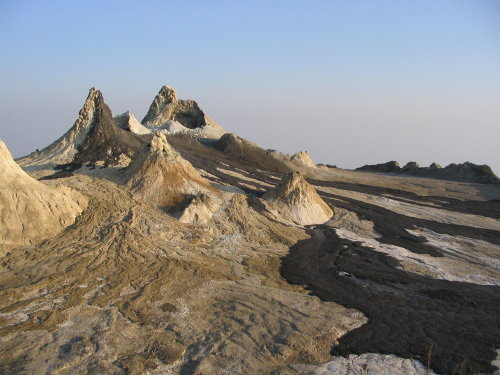 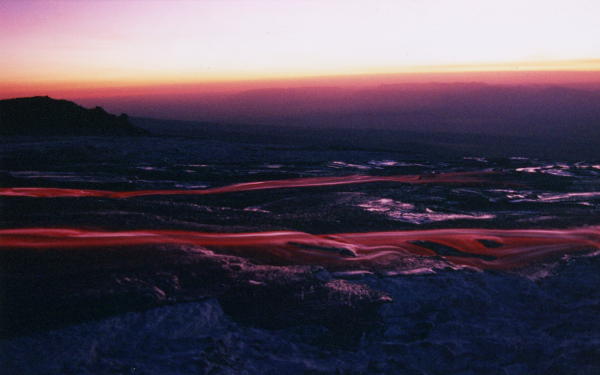 [Speaker Notes: Ol Doinyo Lengai in Tanzania; only volcano erupting natrocarbonatite
looks like flowing black oil/brown foam in day]
Rocks, continued
3. metamorphic --- altered by temperature and/or pressure and/or chemistry
	squeezed/folded mountains, subducted rocks, igneous intrusion

	marble = metamorphosed limestone (or other carbonate)
	quartzite = metamorphosed quartz
	gneiss = metamorphosed granite
	schist = metamorphosed shale, granite
	slate = metamorphosed shale

     4. sedimentary --- made by movement of wind/water … deposition … coagulation
	sorting typically done by size and weight during transport

	conglomerates = large grains
	sandstone = medium grains    20% of Earth sedimentary rocks
	shale = fine grains	     70% of Earth sedimentary rocks
 	limestone = bio (or not)	     10% of Earth sedimentary rocks

non-biological:	CaSiO3 (soil) + 2CO2 + H2O  CaCO3 + CO2 + H2O + SiO2
biological:	CaCO3  incorporated into marine animal shells (CO2 from atm)
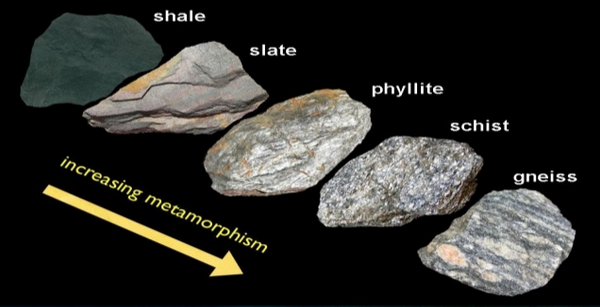 [Speaker Notes: Many granite countertops are actally gneiss.

Pure limestone is made up of two component minerals: calcium carbonate and calcium-magnesium carbonate. The chemical formula for calcium carbonate is CaCO3. The chemical formula for calcium-magnesium carbonate is CaMg(CO3)2.

had note “largest C reservoir on Earth” at the bottom of the slide … biological carbonate?]
Monoliths
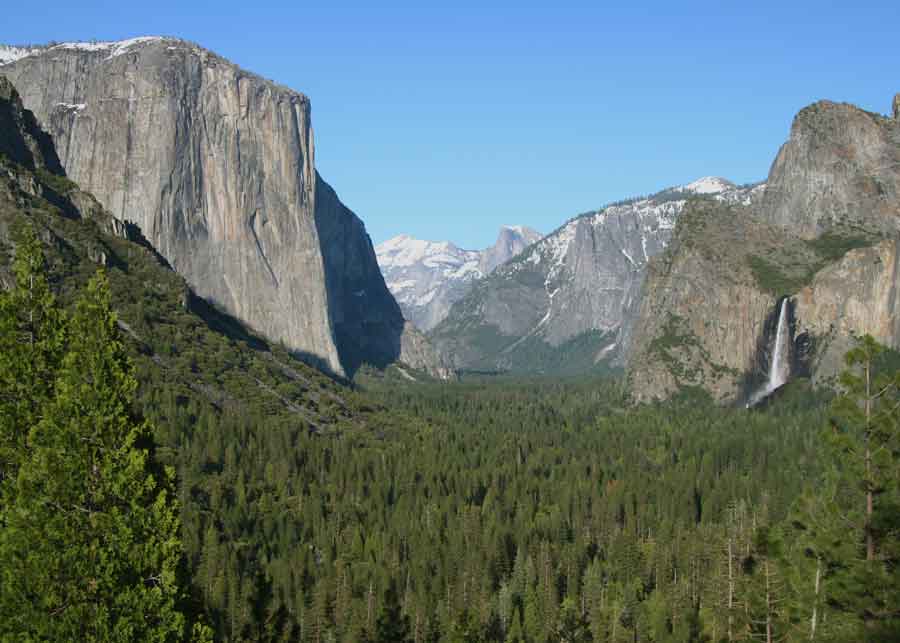 Yosemite --- igneous plutonic granite
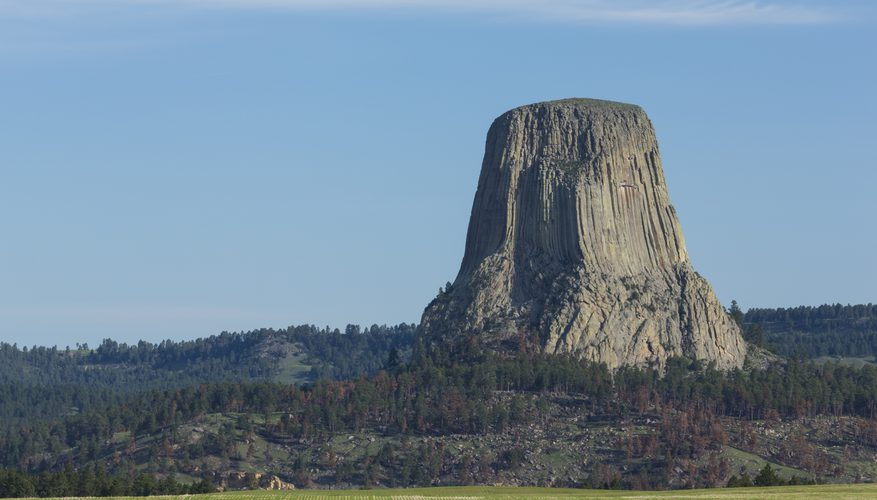 Devils Tower --- igneous phonolite (low silica content)
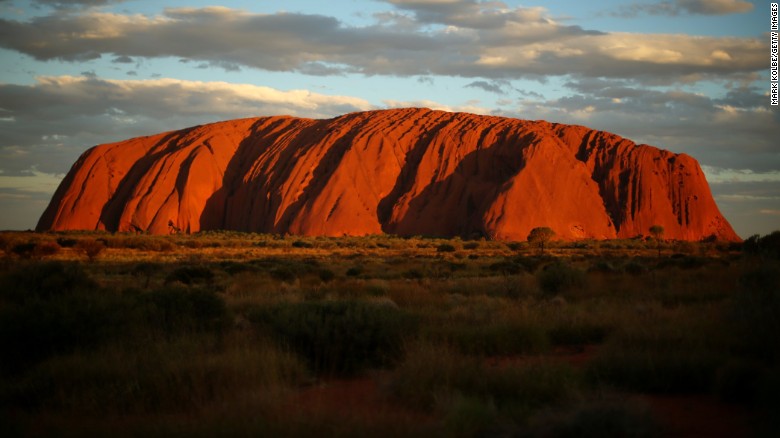 Uluru --- sedimentary sandstone
[Speaker Notes: Yosemite --- igneous plutonic granite
Devils Tower --- igneous phonolite porphyry (mixed grain size) with conspicuous crystals of white feldspar
Uluru --- sedimentary sandstone]
Surface Morphology
Morphology --- features caused by two large categories of processes

          endogenic --- caused by/at/within the body

		gravity (and rotation)
		tectonics
		volcanism
		wind
		liquids
		chemical reactions

          exogenic --- caused by external forces

		impact cratering
		solar wind sputtering
		cosmic ray sputtering
		life
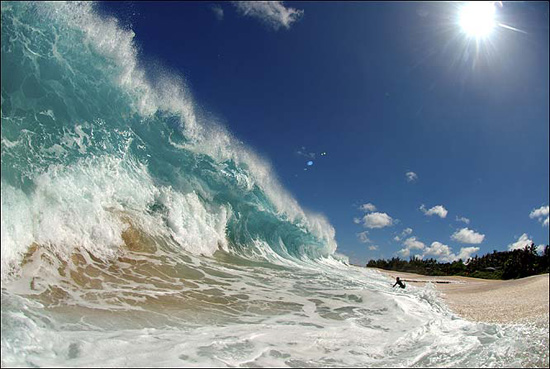 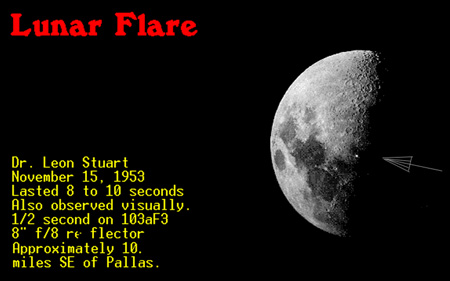 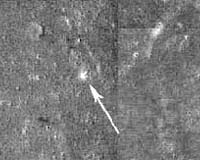 2 km crater
30X Hiroshima
[Speaker Notes: magnetic fields assist in both sputtering processes]
Surfaces via Gravity
gravity

	lowest energy configuration for matter is spherical

	          small bodies can maintain non-spherical shape
	          large bodies have polar flattening due to rotation
 	
	downhill slides lead to rounding … angle of repose … depends on

	          type of material
	          size of grains
	          shape of grains
	          shaking/quaking
	          liquid content
	          temperature

	not always predictable … landslides, avalanches, glaciers, lava flows
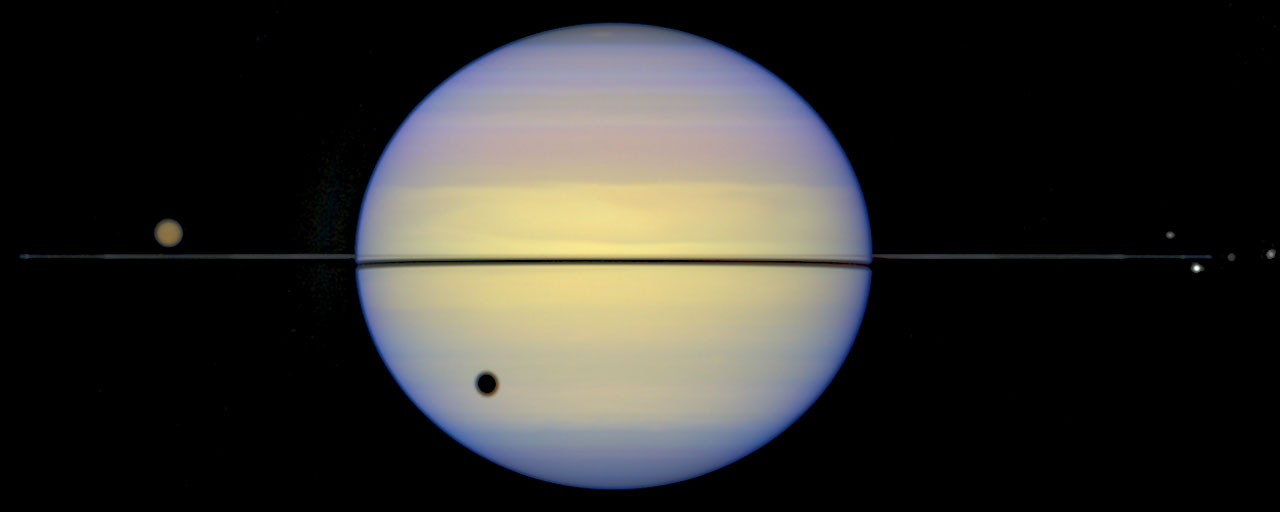 [Speaker Notes: angle of repose depends mainly on FRICTION]
Surfaces via Tectonics
tectonics	any crustal deformation caused by surface motion
	shrinkage from Gyr ago … Mercury
	added lava weight … mare on Moon, coronae on Venus
	added ice weight … Antarctica, polar caps on Mars
 	orogenesis … mountain building
	          folding --- bent/flipped over layers
	          faulting --- snapping/breaking
	          	     tensional stress … vertical motion  normal faults
		     compressional stress … vertical motion  reverse faults
		     plates grinding horizontally  strike-slip faults

tectonic features … Mercury, (Venus), Earth, Moon, (Mars), Europa, Titan?
	folds/faults	plate boundaries
	grabens		long block of crust that has been dropped
     	horsts		long block of crust that has been uplifted
	scarps		steep cliffs
	rilles		linear or curved fault line/lava tube collapses
  plate tectonics now seen on Earth (maybe Mercury)
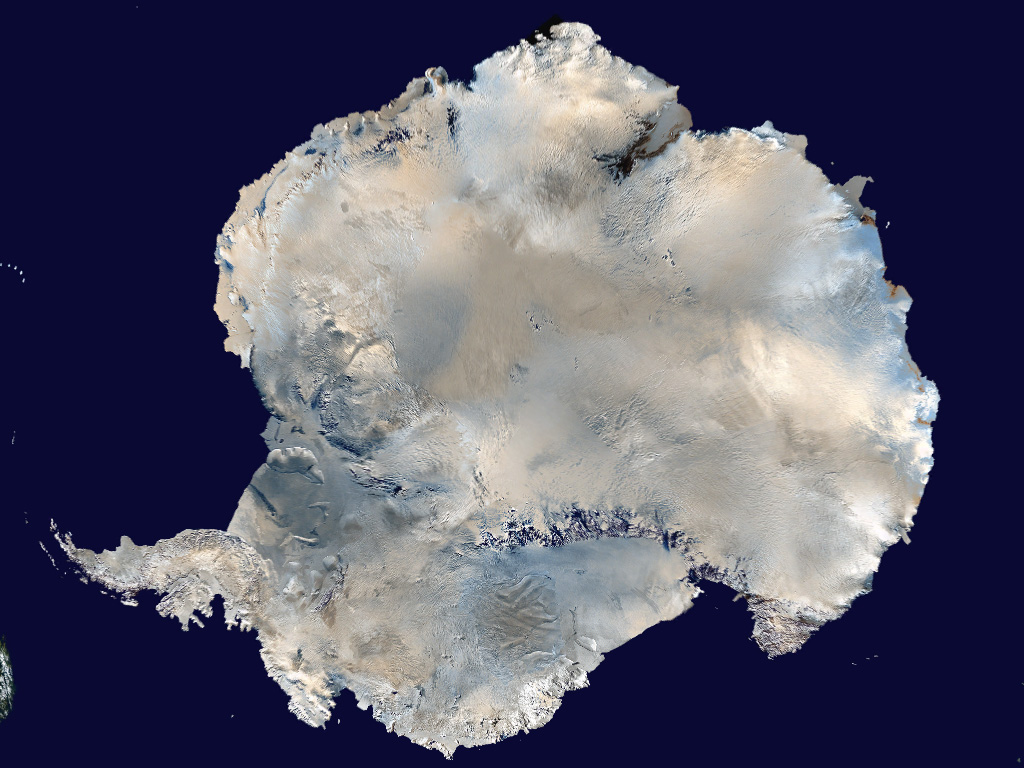 [Speaker Notes: Venus and Mars in () because tectonic movement due (only?) to pushes from below]
Surfaces via Volcanism
volcanism	when magma breaks through the surface
	magma heated to liquid by
	          accretion
	          differentiation of heavy and light material
	          tidal interaction
	          radioactivity
 	explosive eruptions when gases bubble out faster than oozing can occur
	          Earth gases:  H2O (70-90%), CO2, SO2
	          Io: SO2
	          Enceladus: H2O
	          Triton: N2 geysers heated by magma that has not (yet) been seen
	          Pluto: H2O, N2, NH3, CH4 ?
volcanic features … Venus, Earth, Mars, Io, Enceladus, Triton, Titan?, Pluto?
	          lava plains		lunar maria
	          shield volcano	gentle slope, low viscosity lava  Oly Mons, Mauna Loa
	          cinder cones	sharp slope set by angle of repose, pyroclastic
	          composite cones	some lava, some pyroclasts  Vesuvius, Etna, St. Helens
	          craters		small … pressure support fails
	          calderas		large … collapse of entire magma chamber
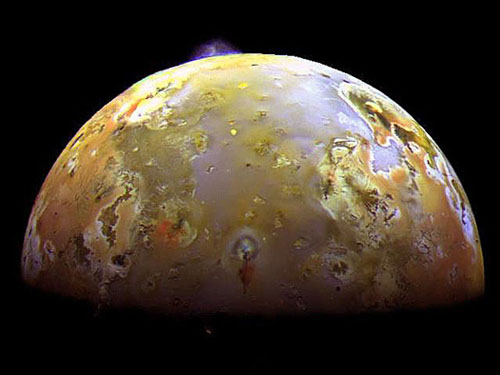 Plutonian Volcano?
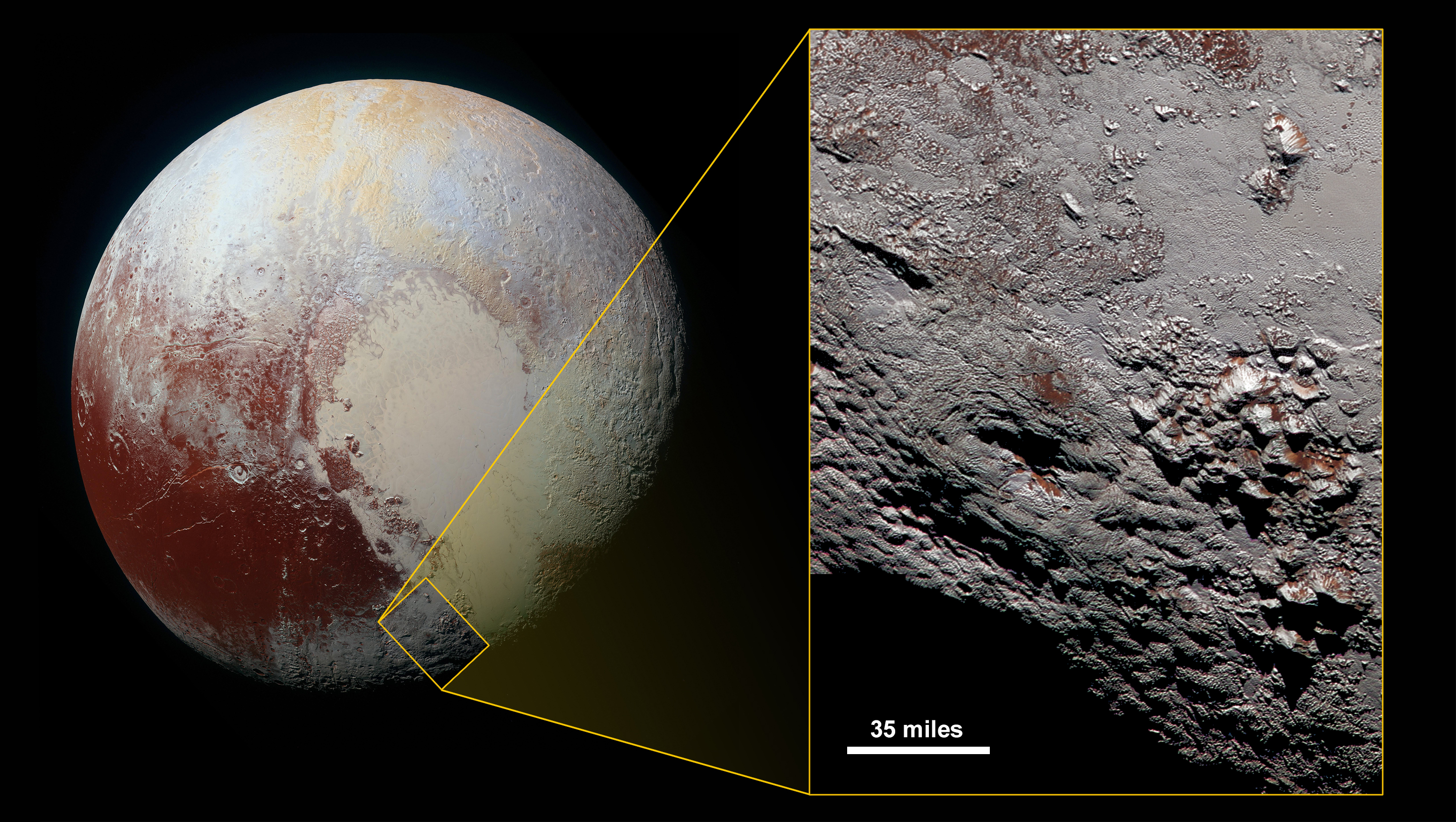 [Speaker Notes: Wright Mons in Color. This composite image of a possible ice volcano on Pluto includes pictures taken by the New Horizons spacecraft’s Long Range Reconnaissance Imager (LORRI) on July 14, 2015, from a range of about 30,000 miles (48,000 kilometers), showing features as small as 1,500 feet (450 meters) across. Sprinkled across the LORRI mosaic is enhanced color data from the Ralph/Multispectral Visible Imaging Camera (MVIC), from a range of 21,000 miles (34,000 kilometers) and at a resolution of about 2,100 feet (650 meters) per pixel. The entire scene is 140 miles (230 kilometers) across.]
Surfaces via Wind, Water, Chem.
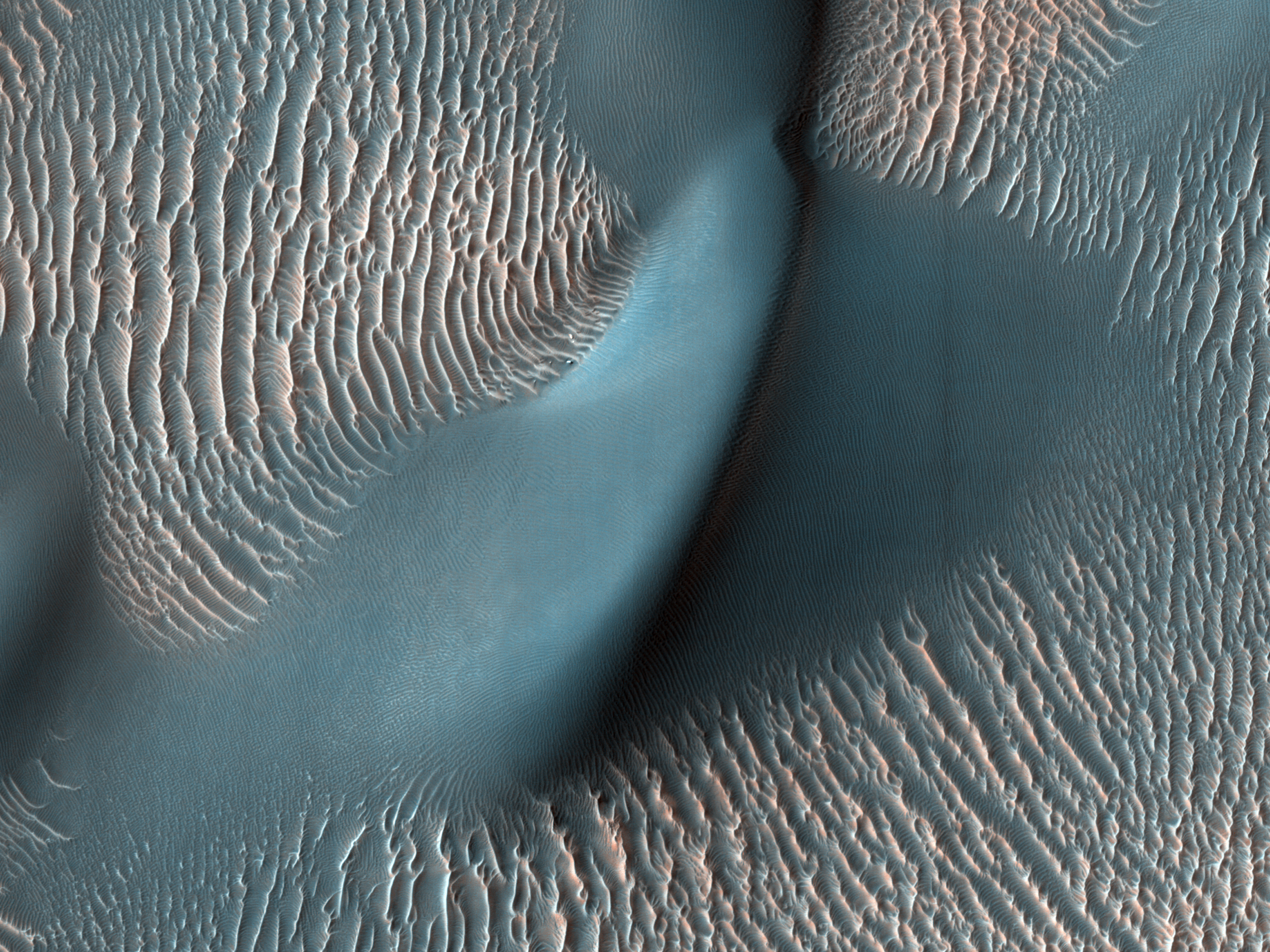 1. convection sufficient to lift and transport particles?
          Earth, Mars	yes!
          Venus, Titan             maybe

2. liquid in atmosphere drives gradation rate
          Earth: H2O		97.5% oceans, 1.7% glaciers, 0.7% groundwater
          Mars: H2O 		until ~ 3 Gyr ago
          Titan: CH4/C2H6	Huygens probe shows fluvial features

3. transport of material by ice?
          Earth, Mars	yes!
          Europa: H2O 	frozen crust affected from below rather than atmosphere
          Pluto                         ???

4. chemical reactions with components in atmosphere?
          Venus		H2SO4
          Earth		H2O weathering/hydration, CO2 to carbonates
          Mars		O2 to Fe2O3
          Titan		CH4 weathering
[Speaker Notes: Martian dunes]
Earth vs. Moon
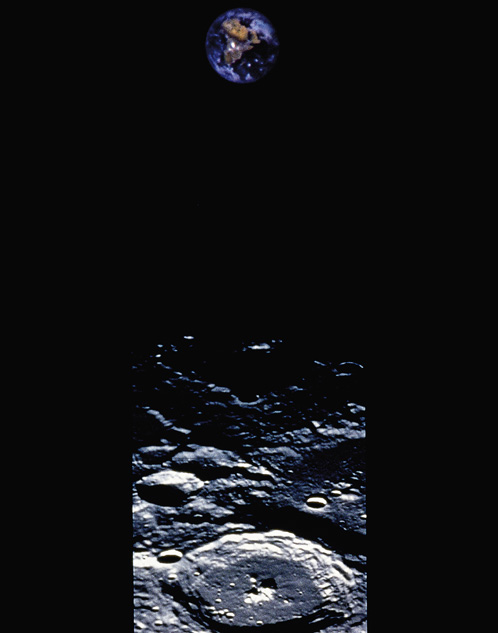 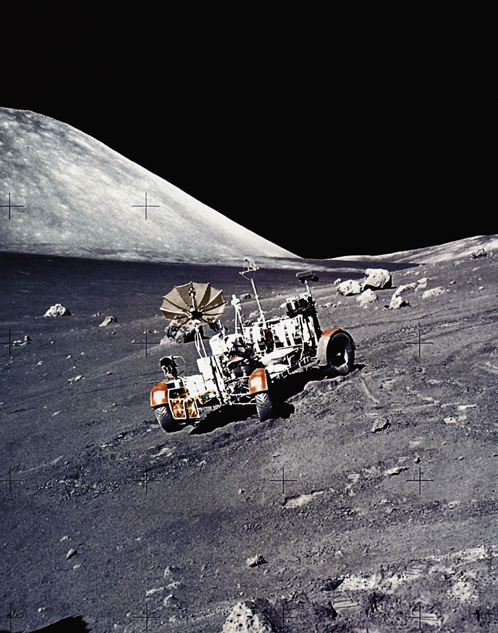 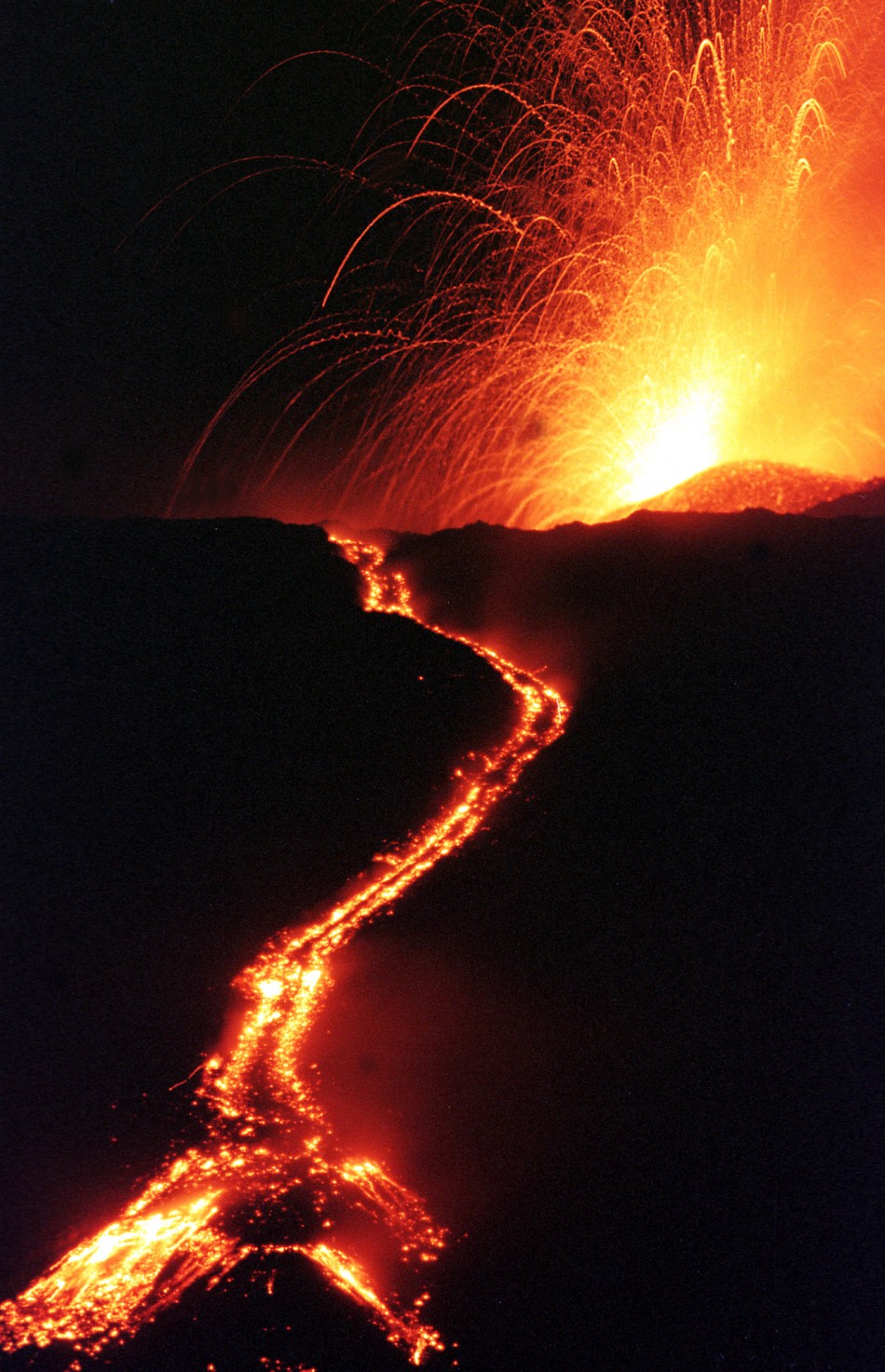 DEAD               … or …              ALIVE
Earth: global topography
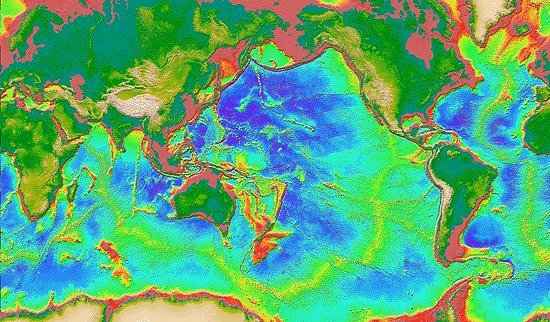 E
M
total relief … 19.8 km
Mariana Trench =  – 36000 ft                   Mount Everest = + 29035 ft
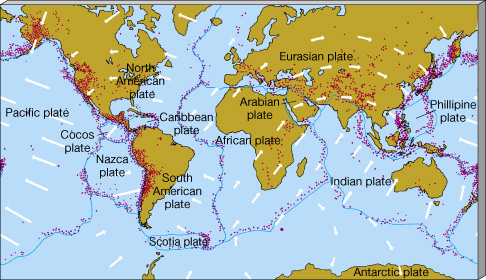 Earth
plate tectonics     15 plates    
     spreading ridges
     subduction zones
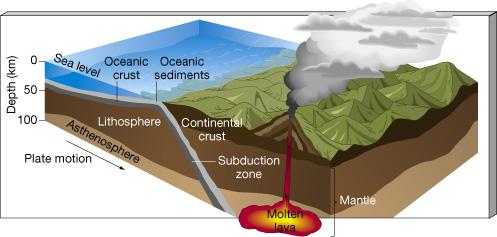 A 

C
L
A
M
[Speaker Notes: 7 major plates and 8 minor plates
A CLAM = atmosphere, crust, lithosphere, asthenosphere, mesosphere (mantle includes LAM) 
          (geologists say lithosphere is bottom of crust because it moves with crust; asthenosphere doesn’t)
ocean crust denser than continental crust]
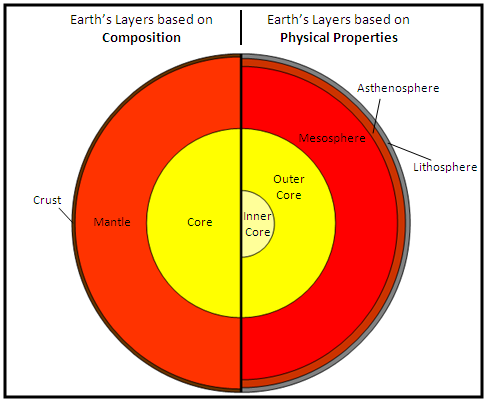 Earth: measuring changes
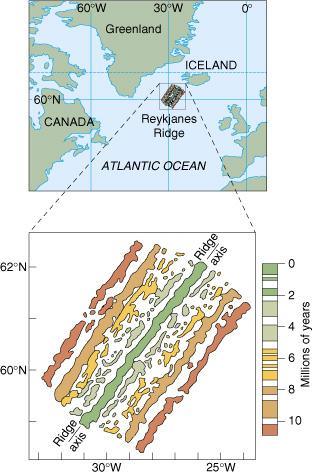 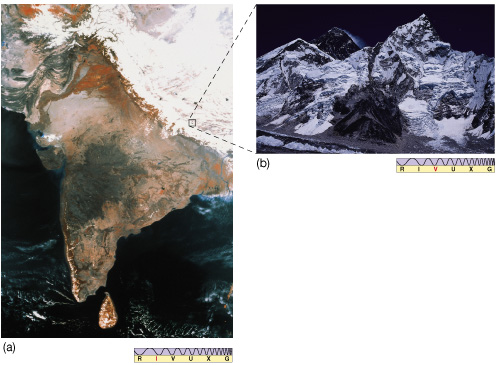 238U (Uranium)  206P (Lead)     
	in 4.46 Gyr

40K (Potassium)  40Ar (Argon) 
	 in 1.25 Gyr
mountain building
flipping magnetic fields
Earth: ocean crust age
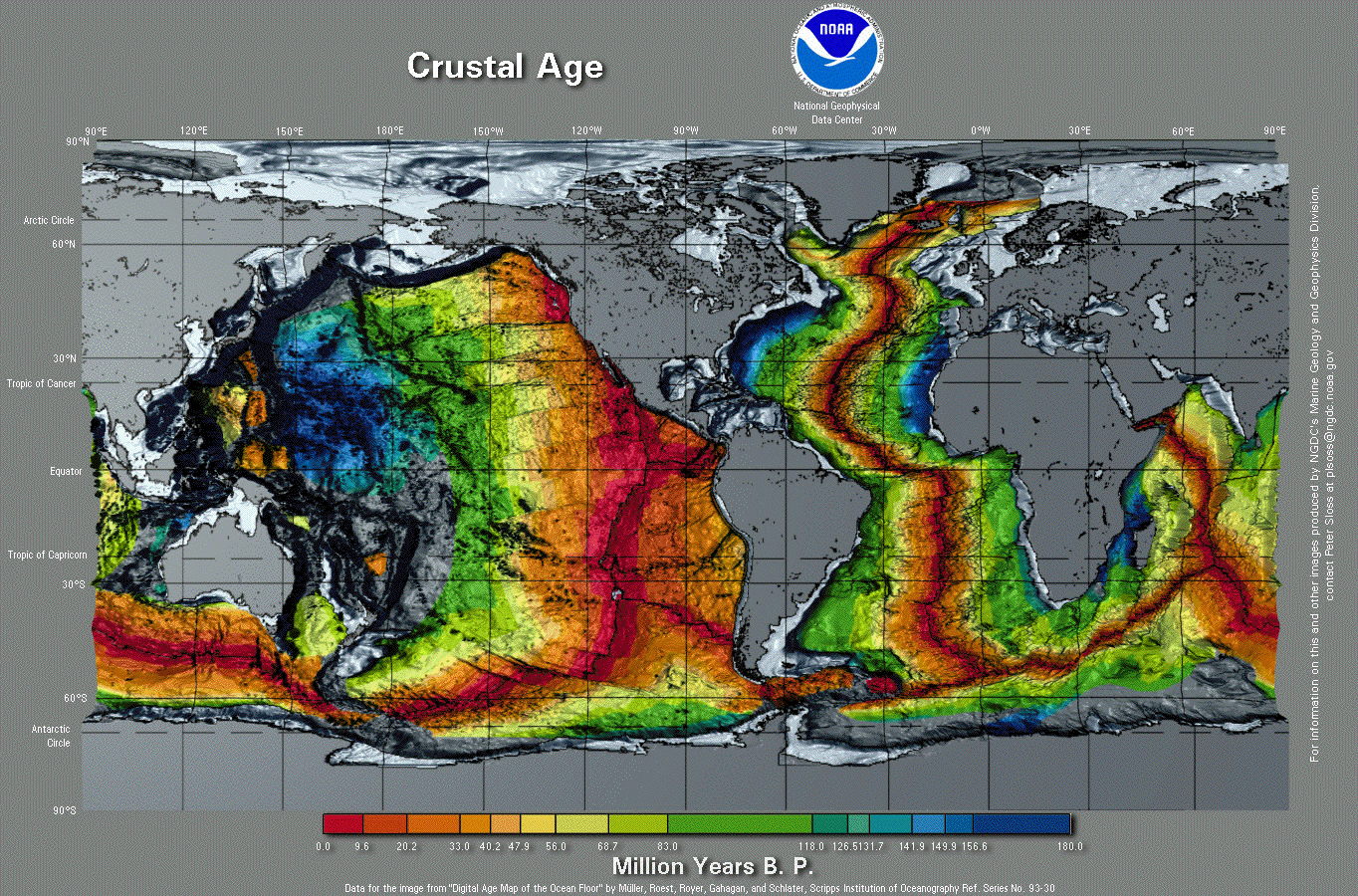 0 Myr ago                                                                                  180 Myr ago
[Speaker Notes: range is 0 to 180 Myr]
Earth: land conveyor belt
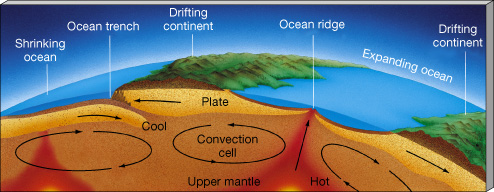 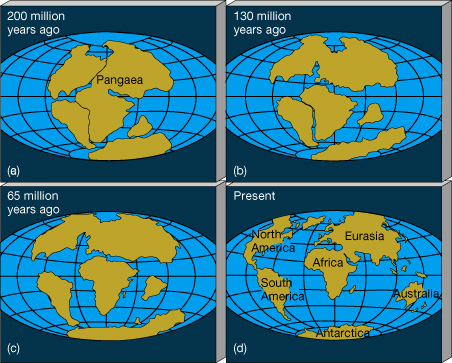 Laurasia
Tethys Sea
Gondwanaland
silicate crust is light and floats

oceanic crust is heavier
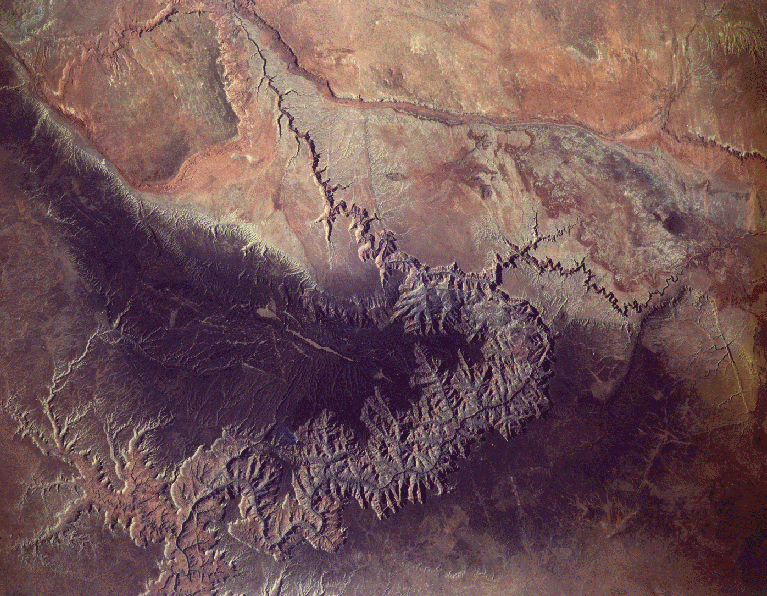 Earth: a major feature
440 km long   X   15 km wide   X   1.5 km deep
[Speaker Notes: generally ~6 Myr old, but may have started 70 Myr ago … tectonic uplift then erosion by Colorado River]
Earth: cause and effect!
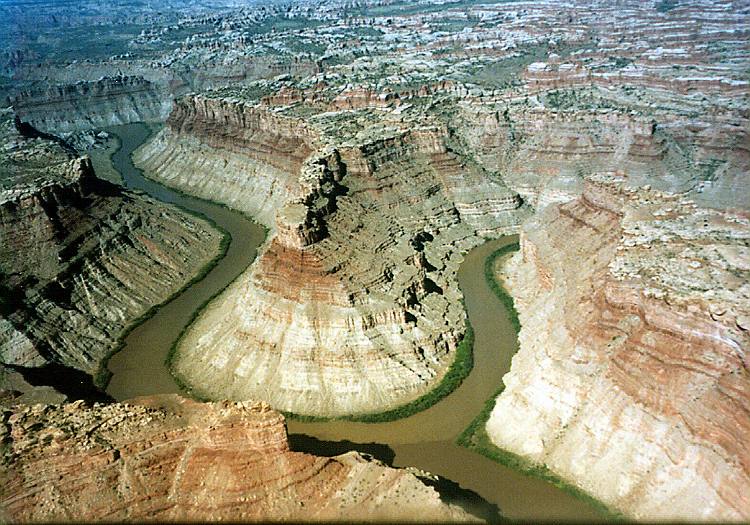 Moon: overall
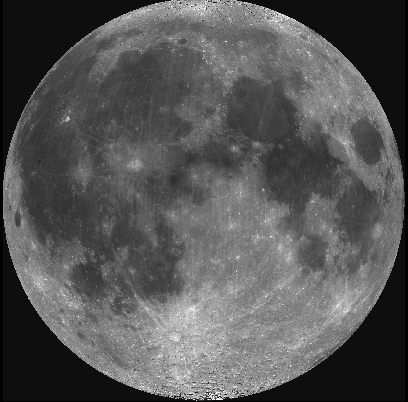 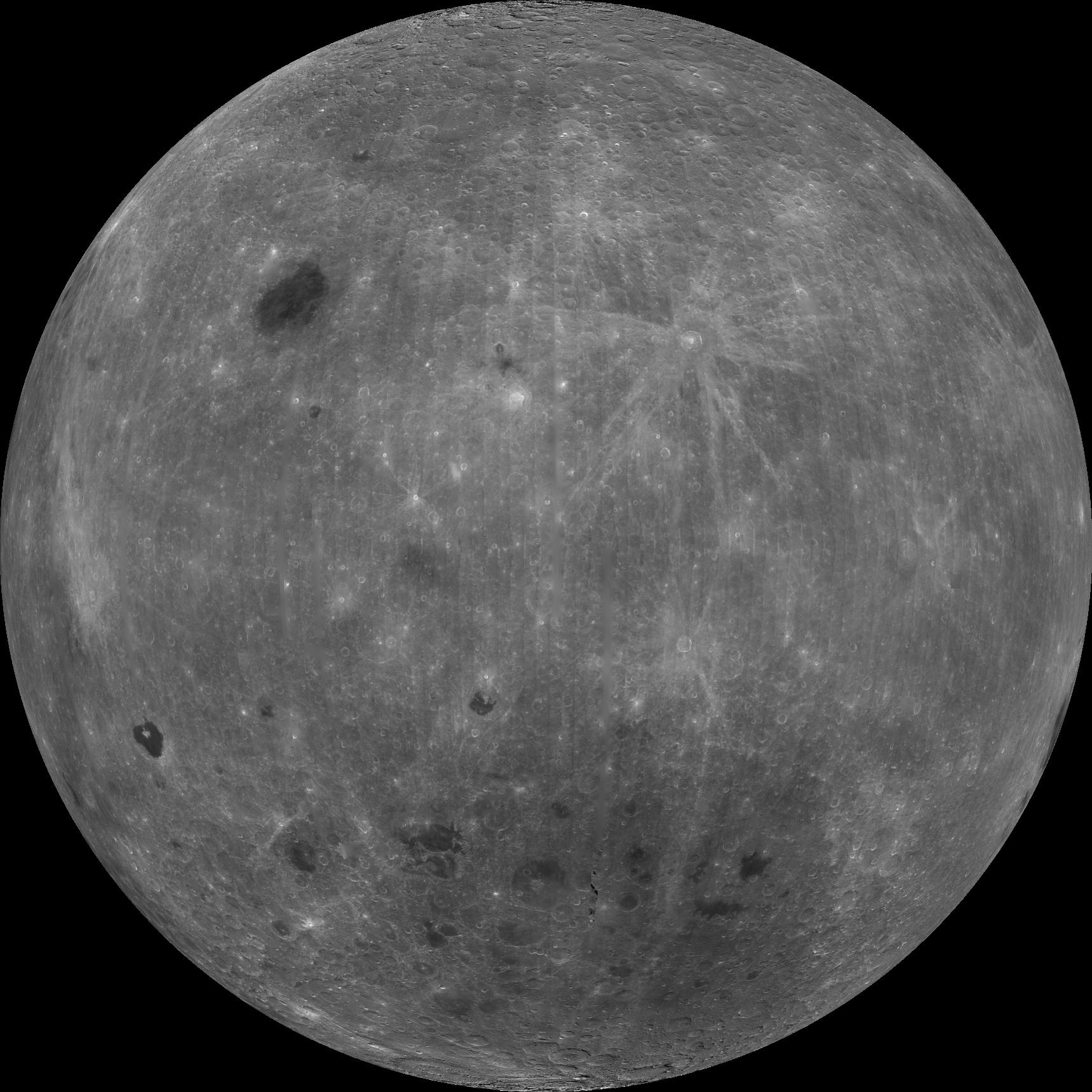 Moon: surface evolution
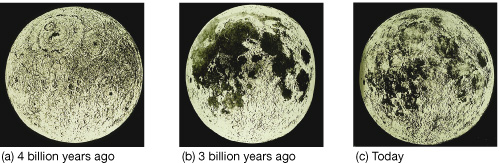 4.4 Gyr	oldest highland rocks
> 3.9 Gyr	bombardment, heating of surface
   3.2 Gyr	youngest mare material
< 3.2 Gyr	cratering, regolith development
Moon: features
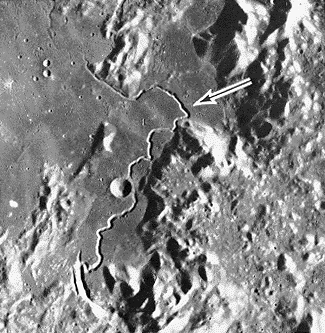 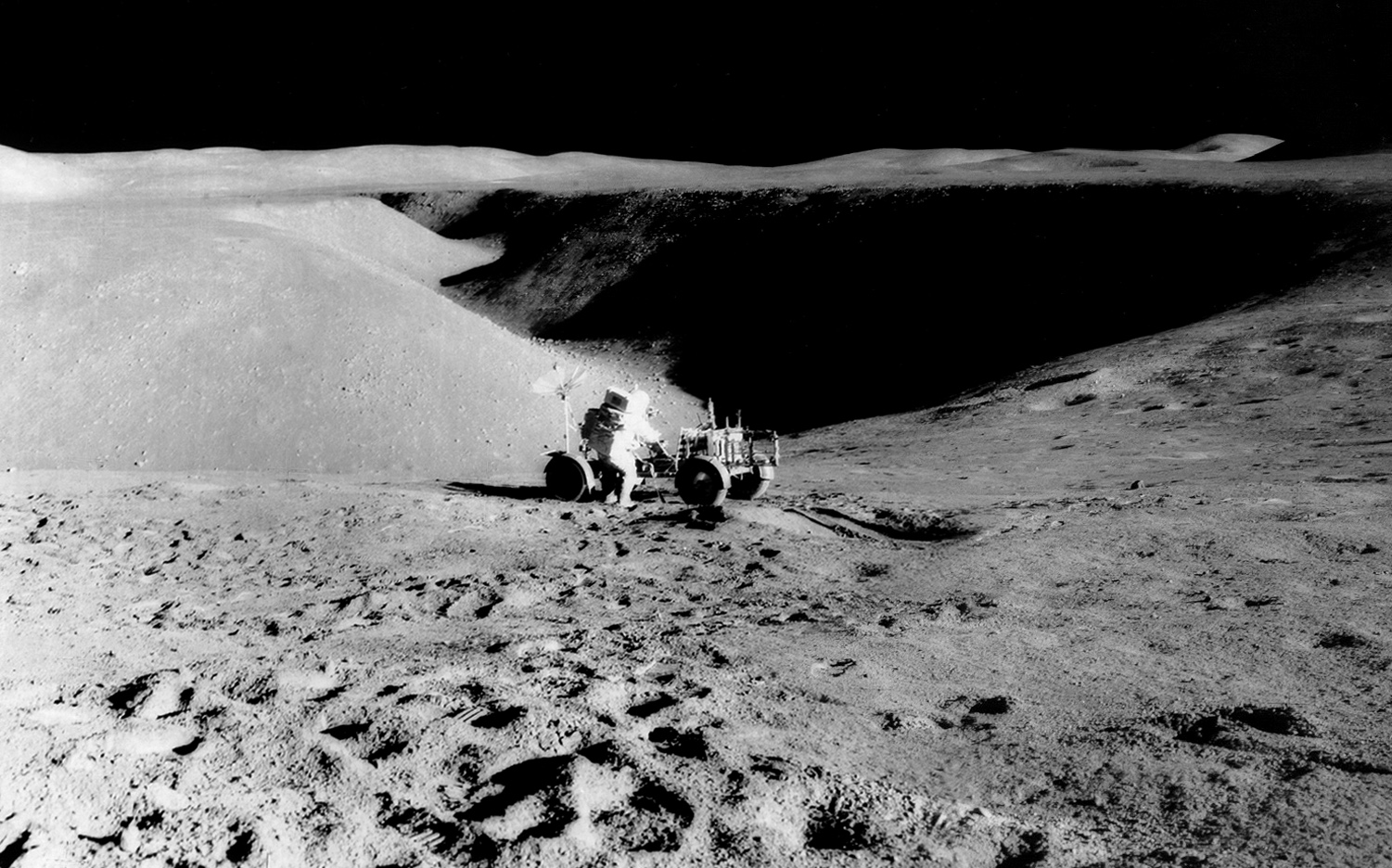 lava flow
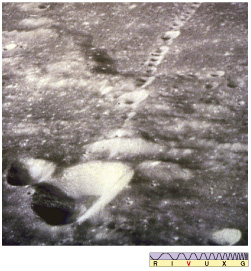 collapsed
lava tube
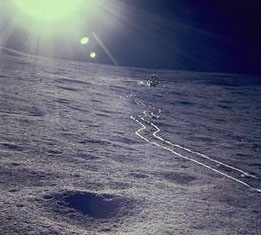 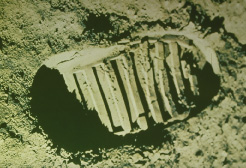 [Speaker Notes: upper left and right = Hadley Rille with Apollo 15 landing site … lava flow
lower left … collapsed lava tube (likely)]
Earth: land conveyor belt
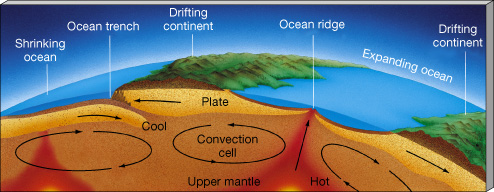 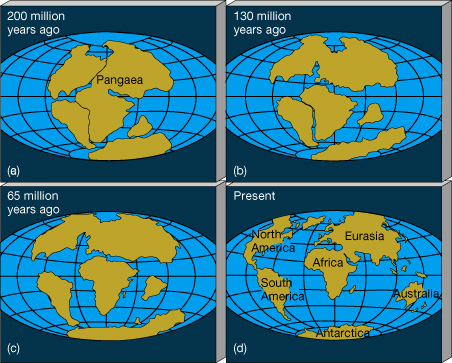 Laurasia
Tethys Sea
Gondwanaland
silicate crust is light and floats

oceanic crust is heavier
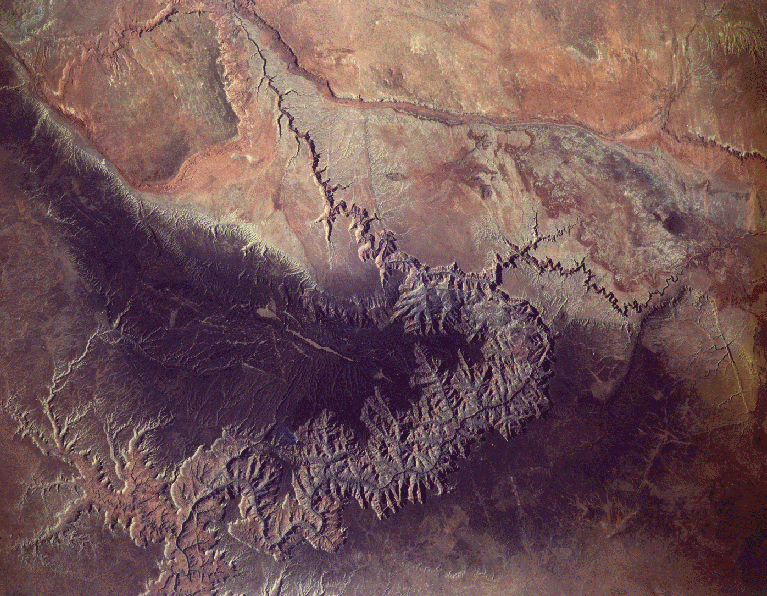 Earth: a major feature
440 km long   X   15 km wide   X   1.5 km deep
Earth: cause and effect!
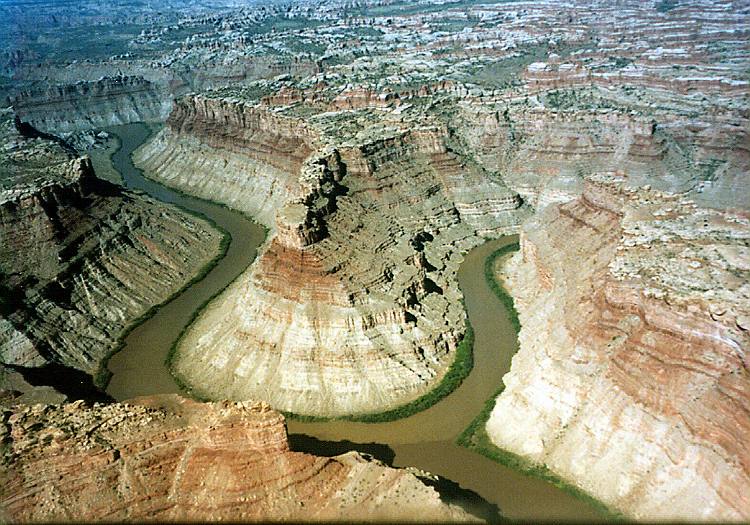 Moon: overall
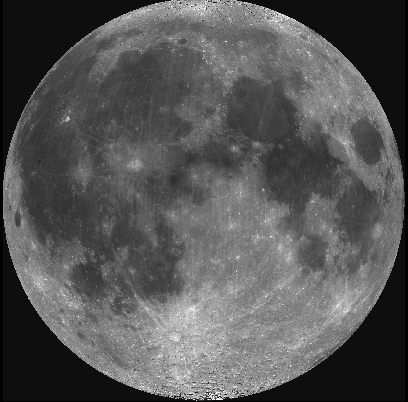 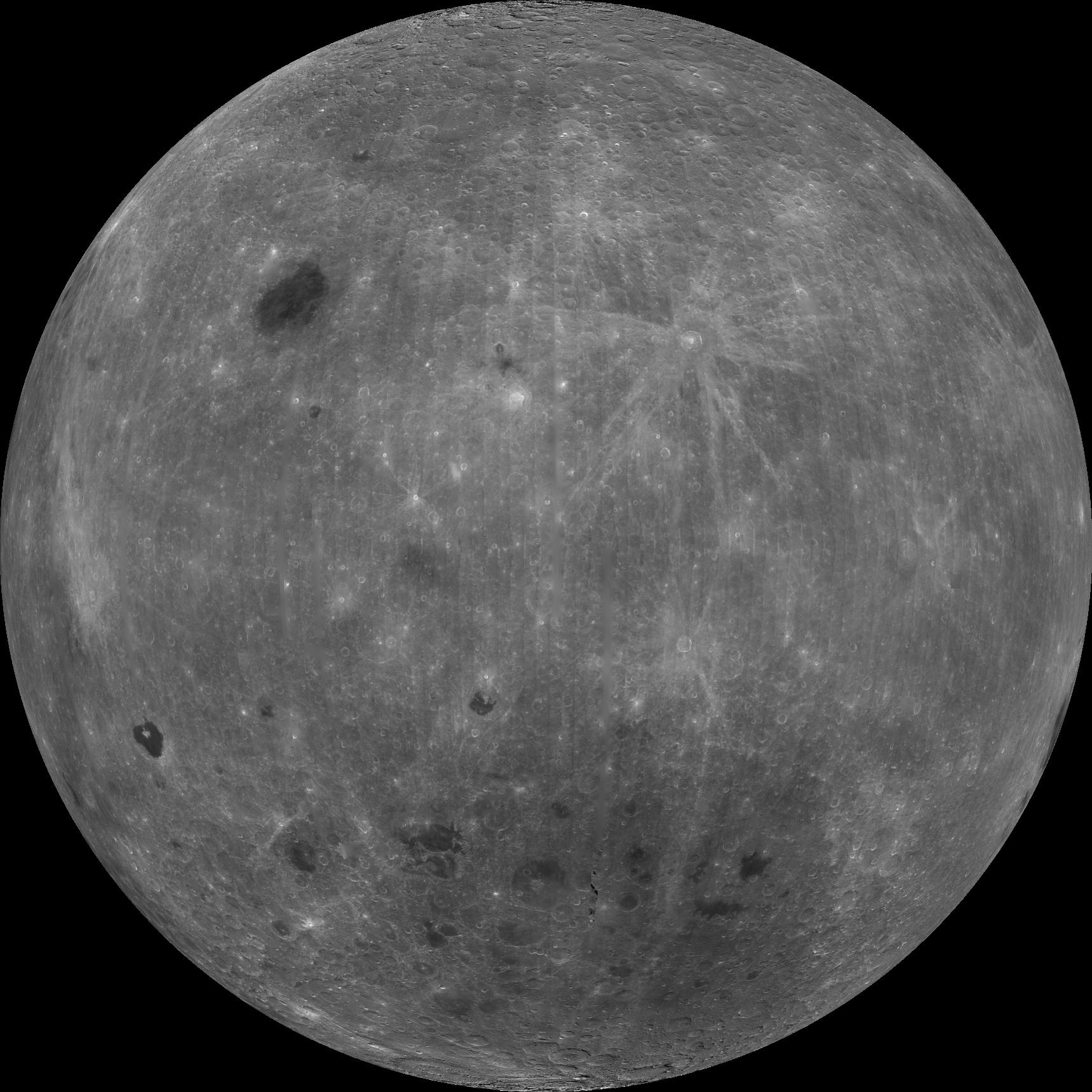 Moon: surface evolution
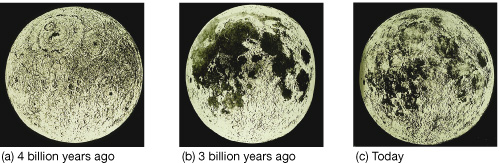 4.4 Gyr	oldest highland rocks
> 3.9 Gyr	bombardment, heating of surface
   3.2 Gyr	youngest mare material
< 3.2 Gyr	cratering, regolith development
Moon: features
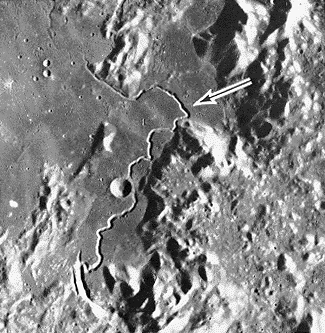 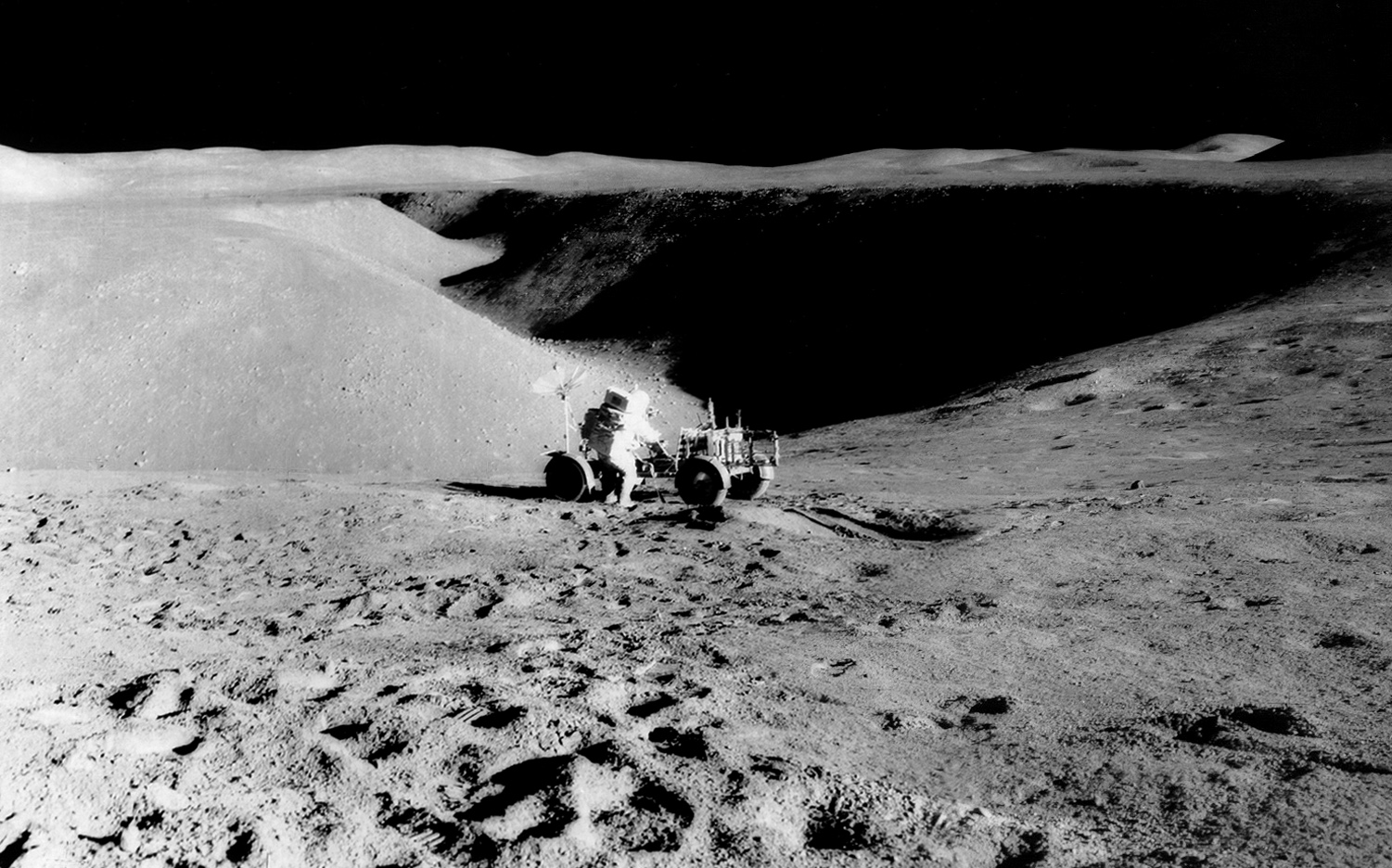 lava flow
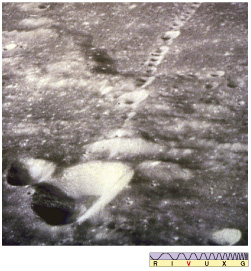 collapsed
lava tube
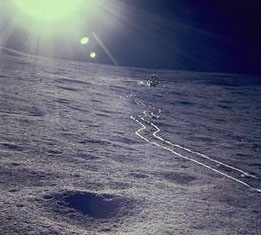 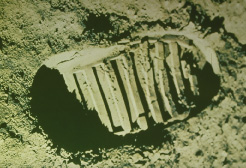 [Speaker Notes: upper left and right = Hadley Rille with Apollo 15 landing site … lava flow
lower left … collapsed lava tube (likely)]
…………………………